20XX+
GREAT ACHIEVEMENTS
项目八
公司分析
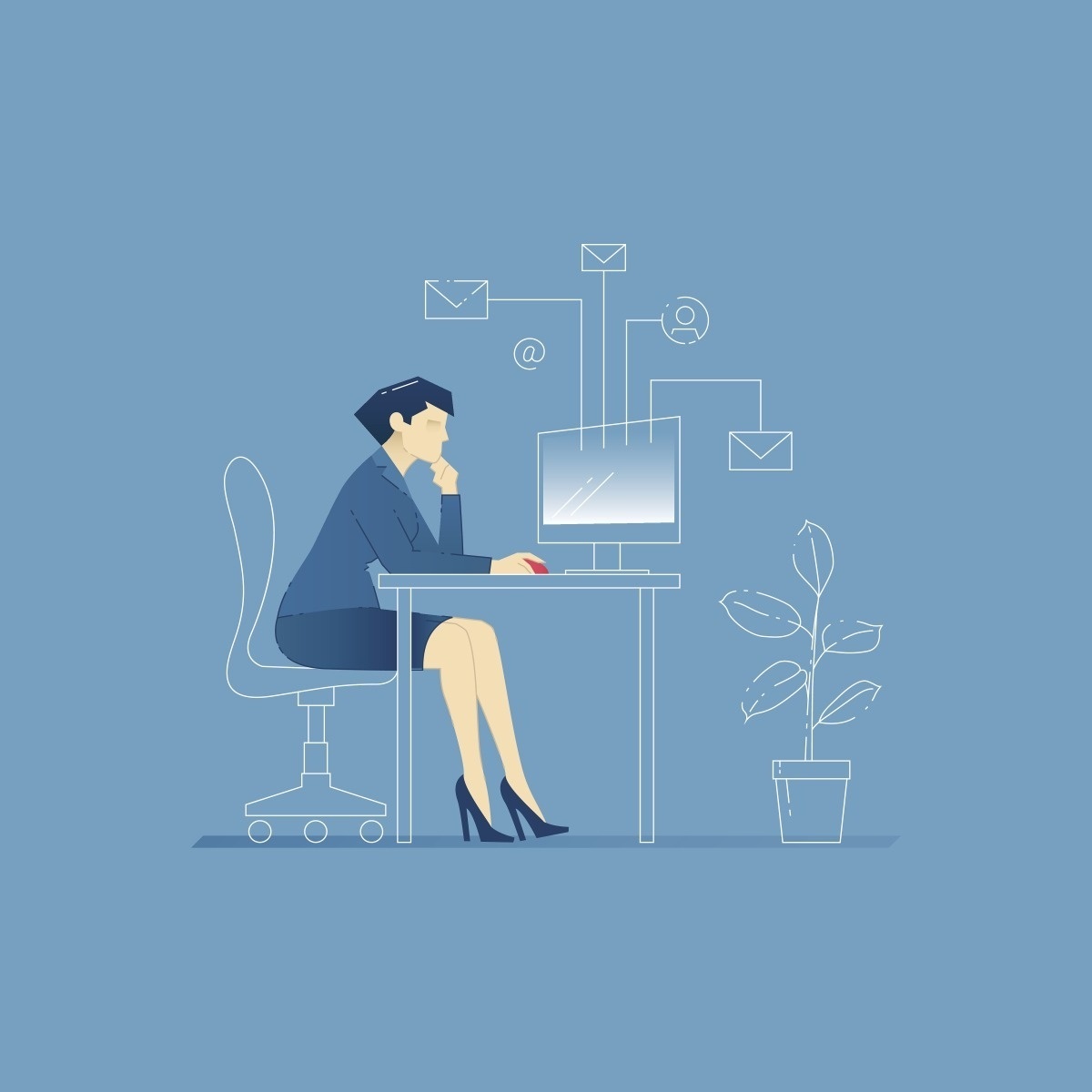 公司基本素质分析
任务一
公司财务分析
任务二
任务一 公司基本素质分析
BUSINESS REPORT
活动一 了解公司竞争能力分析
一、年销售额及其增长率
二、市场占有率
是衡量一个公司在同行业中相对竞争地位的指标。
公司的市场占有率说明了公司在行业中的地位。
活动二 认识公司经营管理能力分析
一、公司管理人员素质能力分析
高层管理人员主要对公司经营方向、筹资方式等各项重大方针做出决定。
二、经营效率分析
考察公司的生产能力和经营能力的利用程度。
活动二 认识公司经营管理能力分析
三、多项经营和新产品开发能力分析
主要途径：1、纵深拓展。
                      2、横向拓展
四、公司战略制定和实施情况
支配公司发展，昭示公司前景。
任务二 公司财务分析
BUSINESS REPORT
活动一  认识公司主要财务报表
一、资产负债表
三、现金流量表
二、利润表
一、资产负债表的概述
      资产负债表是反映企业在某一特定日期财务状况的报表。由于它反映的是某一时点的情况，因此，又称为静态报表。
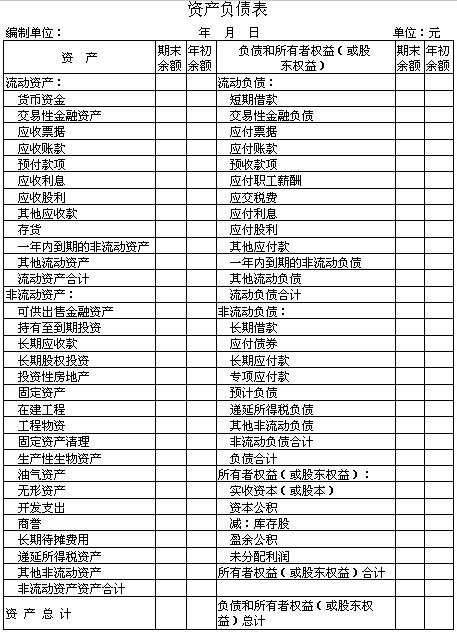 1、资产负债表的编制原理
    
   编制方法：报告式和账户式
二、资产负债表的初步分析
1、水平分析
2、垂直分析
3、趋势分析
二、利润表
2030
2020
2040
反应企业一段时间的经营成果。
85%
利润率
90%
库存
2050
15%
销售额
利润表样表
三、现金流量表

1、含义：反映企业一定时期现金与现金等价物流入与流出的报表。